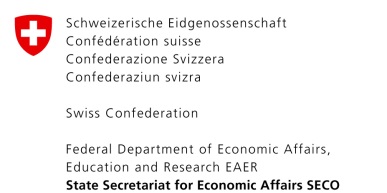 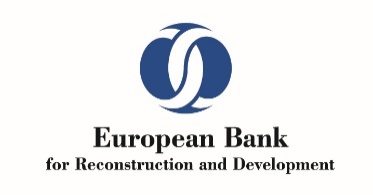 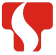 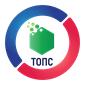 Пословно удружење „Топлане Србије“
Društvo termičara Srbije
Stručno-naučna konferencija TOPS 2025 Hotel Palisad, Zlatibor 02. jun 2025.
EKONOMSKO-FINANSIJSKA ANALIZA SISTEMA DALJINSKOG GREJANJA U REPUBLICI SRBIJI ZA 2023. GODINU
Miroslav Vujnović
Šta hoću da kažem?
Prvi put se u 2023. godini desilo da Sektor daljinskog grejanja, kao celina, ostvari veće troškove od prihoda – gubici su iznosili 1,2 milijarde dinara (10 miliona EUR). 
Sektor se pokazao kao vrlo nelikvidan i ostvario je nedostatak obrtnih sredstava u iznosu od 23,7 milijardi dinara (202,3 miliona EUR).
Uprkos tim rezultatima Sektor je ostvario svoju osnovnu ulogu – adekvatno grejanje, pre svega zahvaljujući stručnosti i zalaganju zaposlenih i mudrom korišćenju unutrašnjih rezervi, ali i dodatnom zaduživanju od 4,3 milijarde dinara (36,4 miliona EUR). 
Sve to nas dovodi do zaključka da je prioritet, pre novih, i nužnih, investicija u pogledu korišćenja novih tehnologija, alternativnih izvora energije i dekarbonizacije, ekonomska konsolidacija i restrukturiranje sektora kako bi postao sposoban da odgovori na te nove izazove i da prihvati buduće investicije.
2
Uvod
Radi lakše analize toplane su podeljene u sedam grupa:
Grupa 1: Beograd – 2867 MW;
Grupa 2: Novi Sad – 693 MW;
Grupa 3: 6 toplana - Kragujevac, Niš, Subotica, Kruševac, Pančevo i Bor – 100 – 500 MW;
Grupa 4: 10 toplana - Čačak, Kraljevo, Užice, Valjevo, Zrenjanin, Šabac, Smederevo, Leskovac, Jagodina i Kikinda – 50 – 100 MW;
Grupa 5: 24 toplane, : Vranje, Loznica, Sombor, Zaječar, Zemun Pirot, Kladovo, Ruma, Priboj, Trstenik, Vrbas, Novi Pazar, Negotin, Majdanpek, Bečej, Stara Pazova, Prijepolje, Knjaževac, Nova Varoš, Senta, Beočin, Bajina Bašta, Sremska Mitrovica i Gornji Milanovac -  10 – 50 MW;
Grupa 6: 7 toplana – Velika Plana, Temerin, Kovin, Kosjerić, Srbobran, Mali Zvornik i Pećinci – manje od 10 MW;
Grupa 7: Obrenovac i Požarevac – bez sopstvenih kapaciteta.
Analiza je rađena na osnovu završnih računa toplana i tehničkih podataka TOPS-a i odnosi se na ekonomsko stanje u 2023. godini, s jedne strane, i na trendove u desetogodišnjem periodu 2014-23. godina, s druge strane.
Uvod Problem realnosti iznosa i međuvremenske uporedivosti
4
Uvod Problem realnosti iznosa i međuvremenske uporedivosti
5
Kako izgleda foto-robot prosečne toplane i Sektora?
Toplana		Sektor
Instalisana snaga, MW:		120	5.879
Isporučena toplotna energija, MWh	107.197	5.467.033
Grejana površina, m2		912.715	46.548.461
Broj zaposlenih		113		5.787
Ukupan prihod, 000 dinara		1.312.309	66.927.738
Ukupan prihod od grejanja, 000 din	1.214.834	59.526.890
Ukupni troškovi, 000 dinara		1.331.118	67.887.023
Troškovi goriva, 000 dinara		858.009	43.758.476
Neto obrtni fond, 000 dinara		-464.882	-23.709.000
2023 – Realan prihod po zaposlenom, zaposlenost i prihod po zaposlenom
7
2023 - Prihod od grejanja po MWh
8
Prihodi - rekapitulacija
Ogromne međusobne razlike u veličini prihoda – 600 puta.
U periodu 2014-23. godina prihodi su malo nominalno rasli (2,48%), a više realno opadali (-5,64%).
Prosečno učešće prihoda od grejanja u ukupnom prihodu iznosi 88,94%, ali kod manjih toplana prisutne su i druge komunalne i trgovačke delatnosti. Postoje i toplane kojima je usluga grejanja sporedna delatnost (Temerin, Pećinci, …) i u toj grupi učešće prihoda od grejanja je tek 22,5%.
Uočavaju se velike disproporcije u ceni grejanja (1:4) i cene su u sve većem zaostatku za inflacijom. Prosečan ostvaren prihod po MWh isporučene toplotne energije iznosi 10,9 hilj.dinara i kreće se od 3,1 do 22,5 hilj.din/MWh.
Produktivnost merena prihodom po zaposlenom je smanjila razlike između toplana, ali se i ovde uočava njihov realan pad.
Nasuprot malom rastu grejane površine od 0,9% u 2023. godini, nominalni prihodi po m2 su porasli za 8,6%. Ipak, u desetogodišnjem periodu realno su opadali po stopi od 11,4%. 
Instalisana snaga toplana se već dugo ne menja, investira se u zamenu i optimizaciju, a prihod po MW je to veći što je instalisana snaga veća.
9
Troškovi
Nominalno		Realno
Ukupni troškovi, 000 dinara		67.887.023		32.283.488
Stopa rasta troškova 2014-23		4,68%		-3,62%
Troškovi goriva, 000 dinara		43.758.476		20.809.224
Stopa rasta troškova goriva		5,28%		-2,45%
10
Troškovi Troškovi energije i energenata po zaposlenom
11
Troškovi - Rekapitulacija
Kretanje troškova u desetogodišnjem periodu bilo je slično kao i kod prihoda: nominalno su rasli (4,68%), a realno opadali (-3,62%). Prihodi su nominalno rasli po manjoj stopi, a realno opadali po većoj stopi, što objektivno predstavlja problem i ceo sektor vuče, kao celinu, u gubitak. 
Glavni deo troškova su troškovi energenata i energije i čine prosečno 61,34% ukupnih troškova. Oni predstavljaju opadajuću veličinu u odnosu na grejanu površinu, ali i rastuću u odnosu na broj zaposlenih, što govori o opštem povećanju produktivnosti u toplanama. Učešće goriva u ukupnim troškovima se smanjuje sa smanjivanjem kapaciteta toplana.
Troškovi zaposlenih čine prosečno 15,74% ukupnih troškova i u realnom su smanjenju (prosečna stopa -3,68%) i  sagledavano po m2 (prosečna stopa -4,91%), što govori o kontinuitetu povećanja produktivnosti.
Analiza efikasnosti, produktivnosti, ekonomičnosti i rentabilnosti pokazuju velike razlike između toplana, ali i jednu zakonitost – što veća toplana to bolji rezultati.
12
Kretanje troškova i prihoda 2014-23-25. godina
13
Rezultat poslovanja
Posledice bržeg rasta troškova u odnosu na prihode najbolje se vide kod ostvarene dobiti/gubitka – uočavamo snažno i kontinuelno opadanje poslovnih rezultata osam godina da bi 2023. godine sektor toplana kao celina ostvario gubitak od 1.175.461.000 dinara.
Gubitak je ostvaren i kada se izražava po m2 i po zaposlenom, u realnim iznosim 12 d/m2 i 36,6 hiljada dinara po zaposlenom.   Dobit Beograda je u posmatranoj godini pala za 85,4 puta.
Poslovni rezultat u 2023. godini pokazuje da je 23 toplane poslovale negativno a 28 pozitivno. Najbolji rezultat ostvario je Bor sa 176 miliona dinara, a najslabiji Kragujevac sa gubitkom od 573 milina dinara.
14
Rezultat poslovanjasagledavano po m² i MW
15
Rezultat poslovanjaPregled činjenica
Broj toplana sa negativnim kapitalom			12
iznos kojim gubici premašuju kapital, 000 dinara    	-19.469.450
Broj toplana gde dugovi premašuju kapital	18
Iznos za koji dugovi premašuju kapital, 000 dinara   -7.553.019
Broj toplana sa negativnim obrtnim fondom    	32
Iznos nedostajućeg obrtnog fonda, 000 dinara    	-23.709.000
16
Zaključak
Velike razlike između pojedinih preduzeća, sa Beogradom koji čini i oko 50% Sektora (zbog čega smo često morali da analiziramo pojedine aspekte poslovanje sa i bez Beograda);
Tokom posmatranog perioda nije bilo većih promena u kretanju prihoda - nominalni rast i realni pad u poslednjih pet godina;
Ako izuzmemo Beograd i Novi Sad, uglavnom je negativan rezultat poslovanja;
Nedostatak obrtnih sredstava;
Ogromne razlike u instalisanim kapacitetima zahtevaju da se problemima i strategijama njihovog rešavanja pristupa od grupe do grupe drugačije.
Konačan zaključak je da pre bilo koje investicione aktivnosti nužno je sanirati postojeće stanje i dovesti Sektor u stanje kreditne sposobnosti.
Hvala na pažnji!